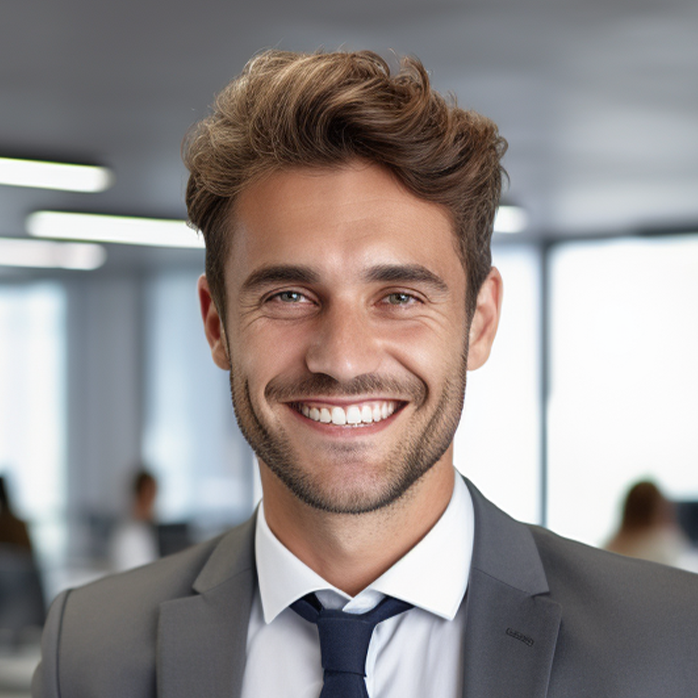 Hello, I’m
Ryan Henderson
Freelance UX/UI Designer & 3D Artist
London, England, W1D 3SB
+44 123 456 7890
ryanhenderson@mail.ltd
Creative professional with over 9 years of experience in design and digital content creation. Expert in branding, UX/UI design, and 3D modeling, with additional skills in Adobe Creative Suite, Substance Painter, and Marmoset Toolbag. Known for efficiently managing projects and delivering innovative designs that enhance user experiences. Passionate about continuous learning and adapting to the latest tools and trends in 3D and UX.
ryanhenderson.ltd
Experience & Projects
March 2016 – Present
June 2020 – Present
UI/UX Designer at Creative Minds Studio
3D Artist (Freelance)
Designed mobile applications, landing pages, and interactive prototypes.
Modeled and textured assets for mockups and games.
Managed 20+ projects with cross-functional teams to meet tight deadlines.
Delivered detailed environments for game prototypes and indie projects.
12+
30+
35+
Active Projects
Finished Projects
Happy Clients
Education
Technical Skills
5.0/5
4.3/5
University of London
Figma:
Substance Painter:
4.8/5
4.2/5
Bachelor of Arts in Graphic Design
Sketch:
Marmoset Toolbag:
4.5/5
4.1/5
Sept 2008 – July 2012, GPA: 3.6/4.0
Adobe Photoshop:
Maya & RizomUV: